servicenow
Certified System Administrator (CSA)
Intro
Platform
Next Experience
Lists & Filters
Forms
Tasks
Notifications
Access Controls
Tables
Virtual Agent
Flow Designer
Svc Catalog
Knowledge
Mgmt
Reporting
Import
Sets
Data
Policy
CMDB
Catalog Components
Plugins
Scripting
Update
Sets
Wrap-up
Instance Stats
Events
App Dev
App Scope
Integration
servicenow Forms
A form in ServiceNow is a common set of tools and user-interface elements used to view and update a single record from the database.
Incident Record
User Record
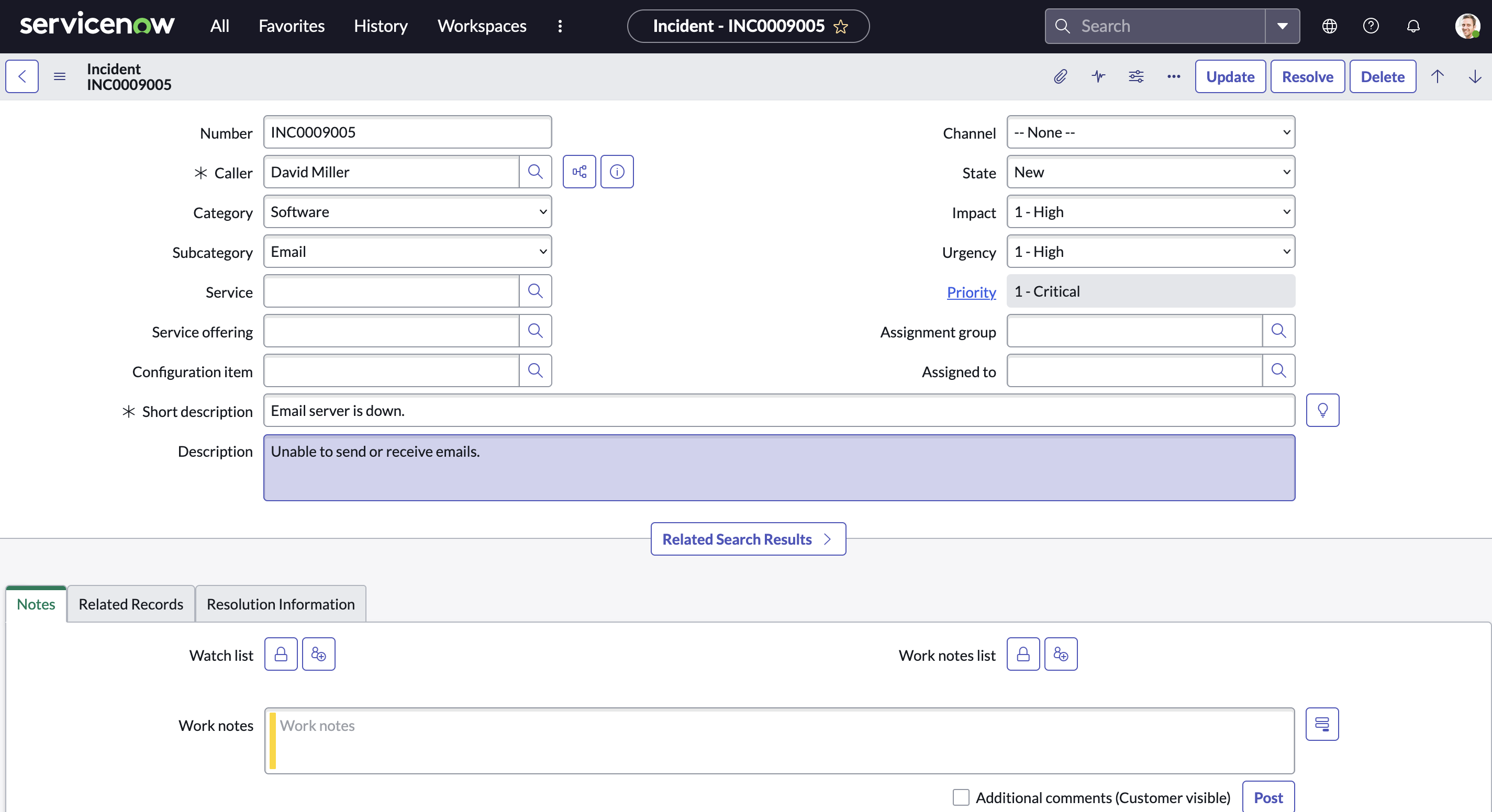 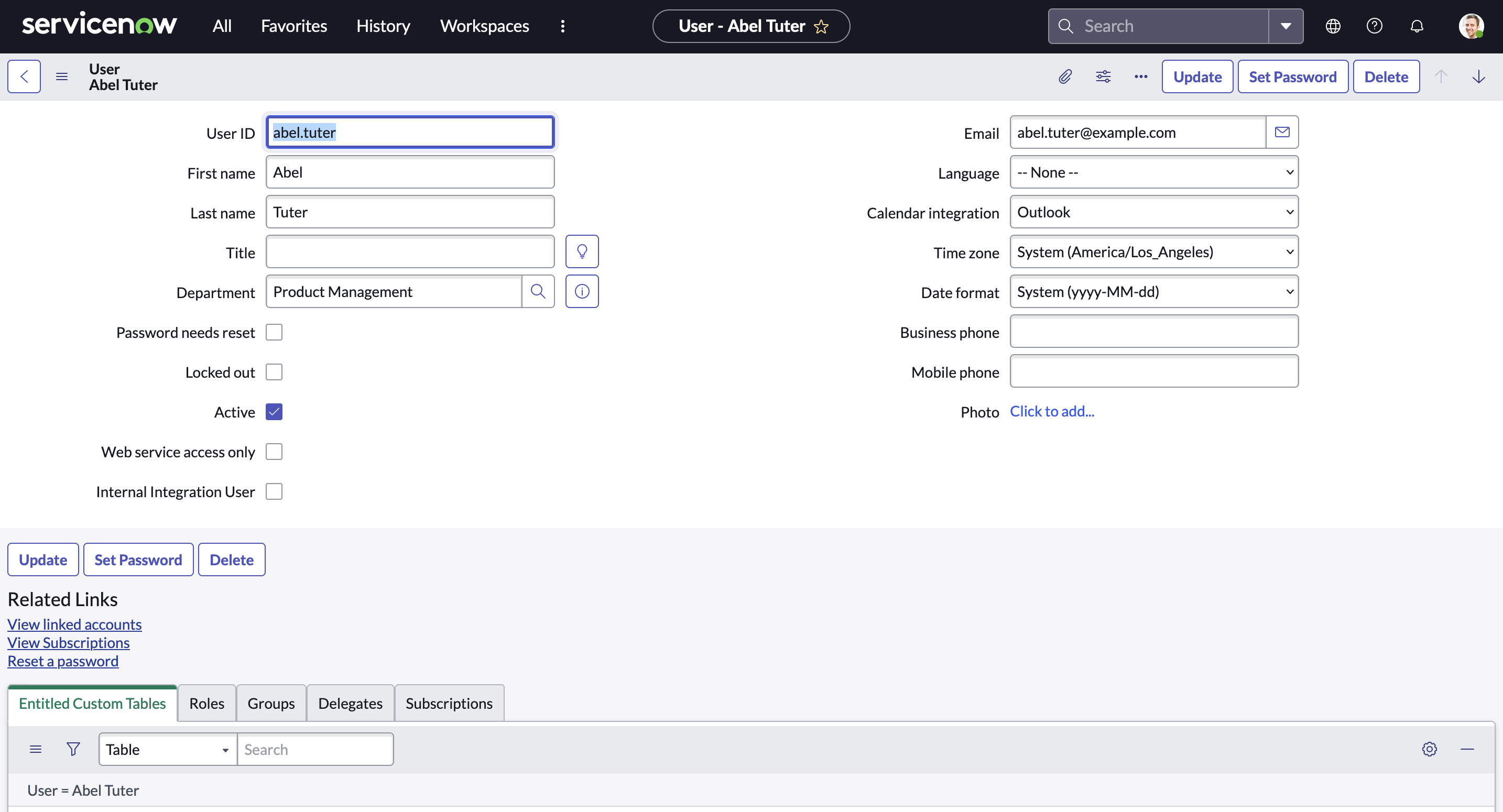 servicenow Forms
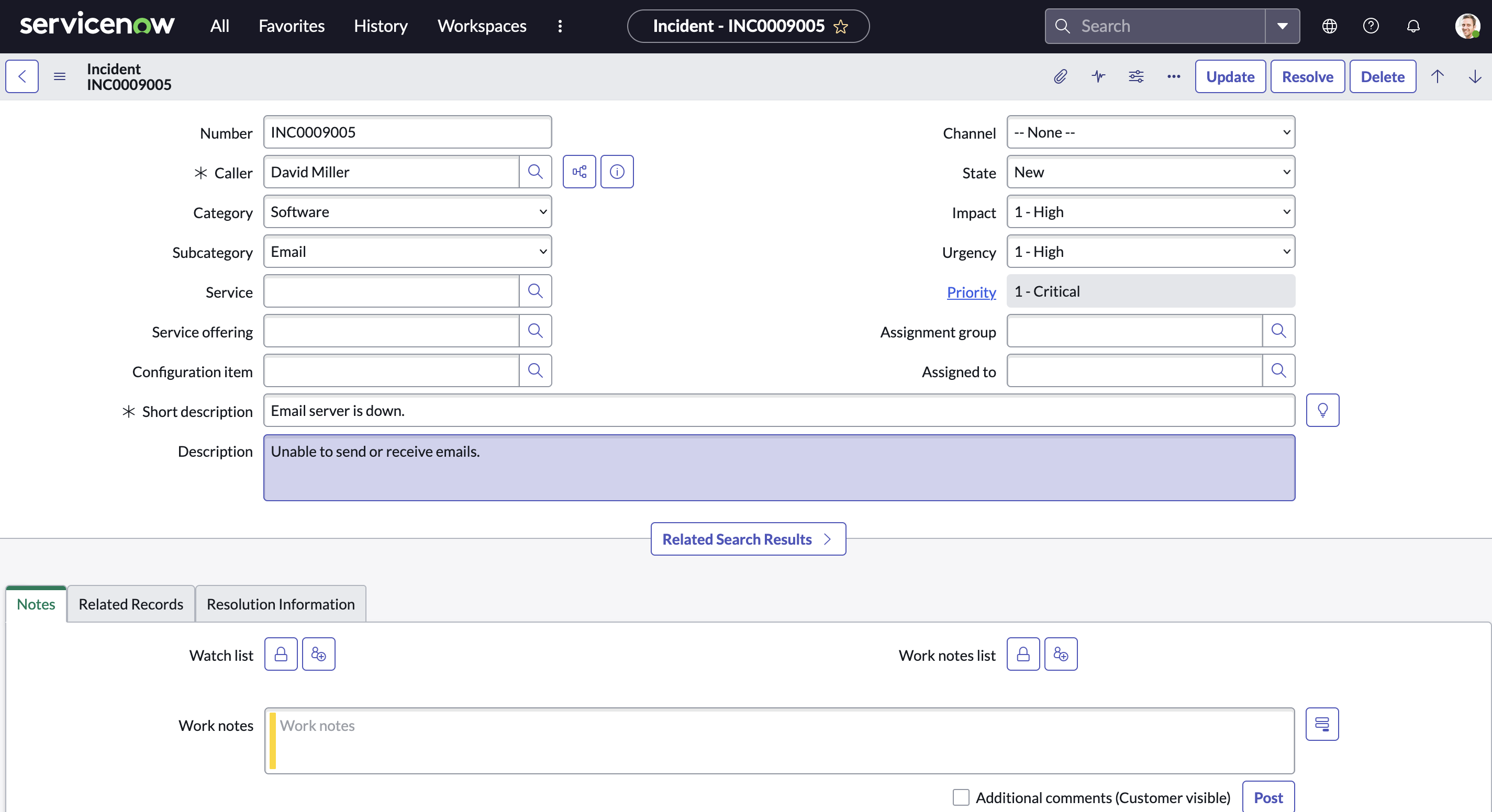 Fields
Header Bar
Read-only
Required
Sections
Formatters
Related Lists
servicenow Forms
Form Field Types
String field
Boolean (true/false) field
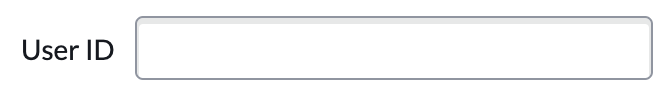 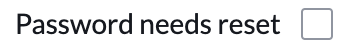 Choice field
Reference field
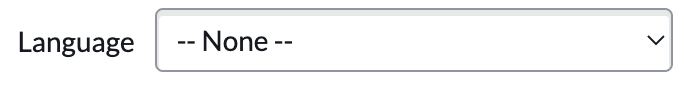 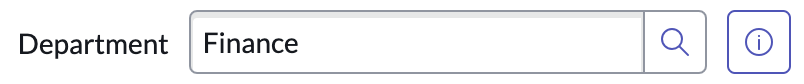 servicenow Forms
Form Field Types
List field
Journal field
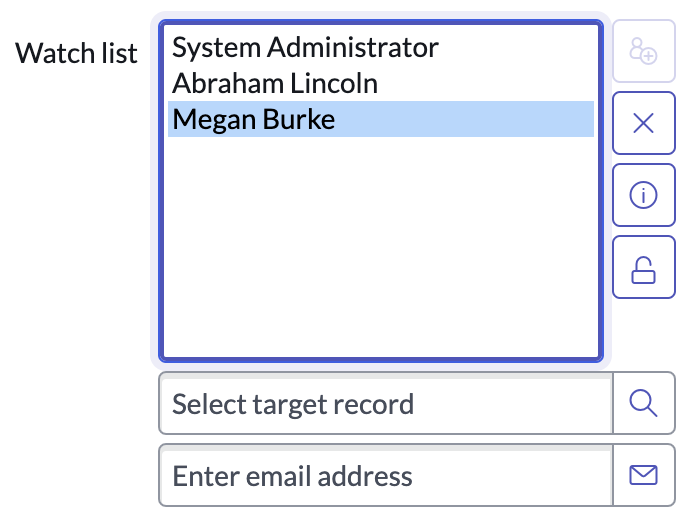 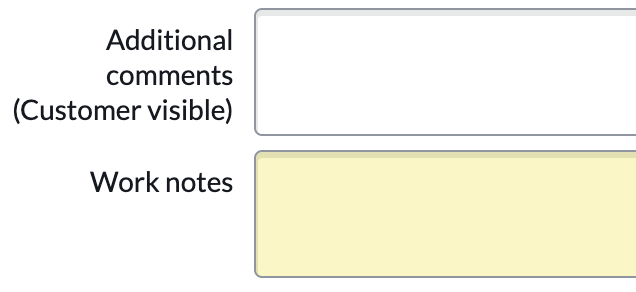 servicenow Forms
Form Field Dependencies
Some fields are dependent on other fields.
If State = ‘On Hold’ then
display and require On hold reason
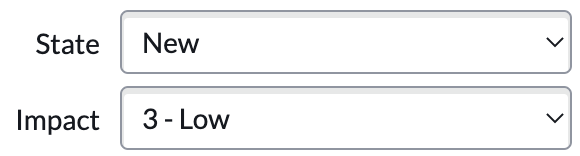 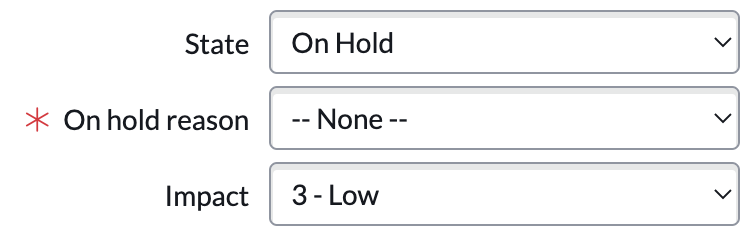 servicenow Forms
Saving Changes
As changes are made on a form, they are NOT automatically saved.
Users must proactively save changes by using the Save menu item or Submit/Update button
If you attempt to leave a form with unsaved changes, the system will provide notification.
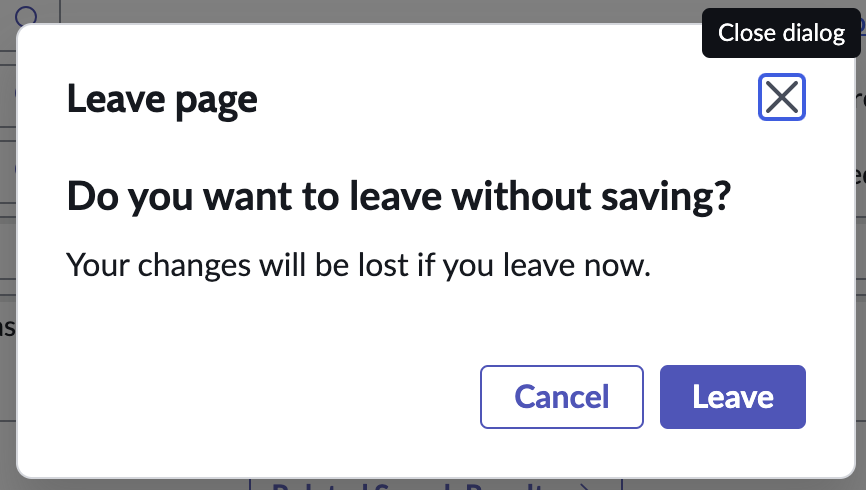 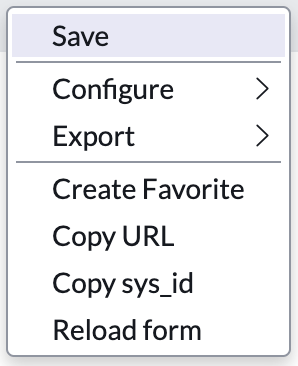 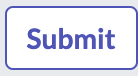 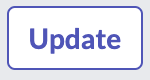 servicenow Forms
Copying a Record
Most forms provides two methods of creating a new record as a copy of an existing one.
Insert: Creates and saves a copy of the current record and returns the user to the list of records
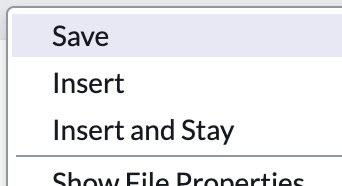 Insert and Stay: Creates and saves a copy of the current record and leaves the user on the new record’s form
servicenow Forms
Form Sections
Forms are made up of Sections that organize the fields and other data.  

Sections can be viewed as tabs or expandable sections, depending on the preference of the user.
Tabbed Section
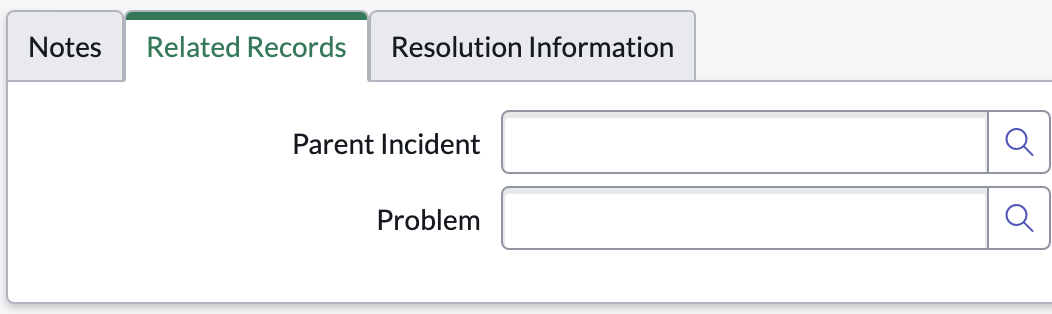 Expandable Section
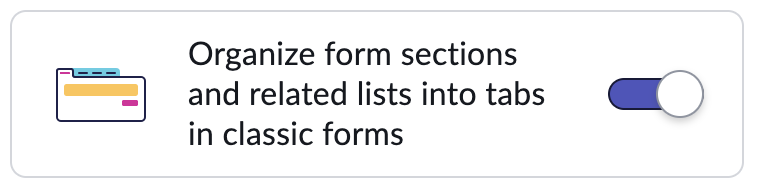 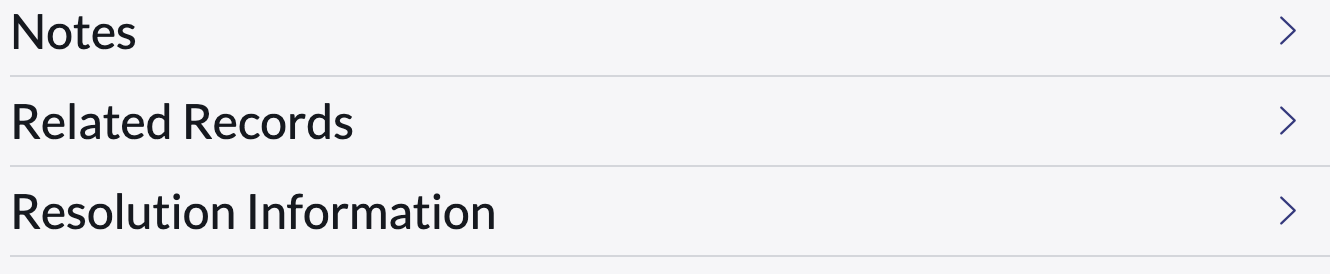 servicenow Forms
Form Related Lists
A related list is a special form element that displays a list of records from another table that is related to the current record (a one-to-many relationship).  For example, a User form might contain a related list displaying all Roles that have been associated with the user.
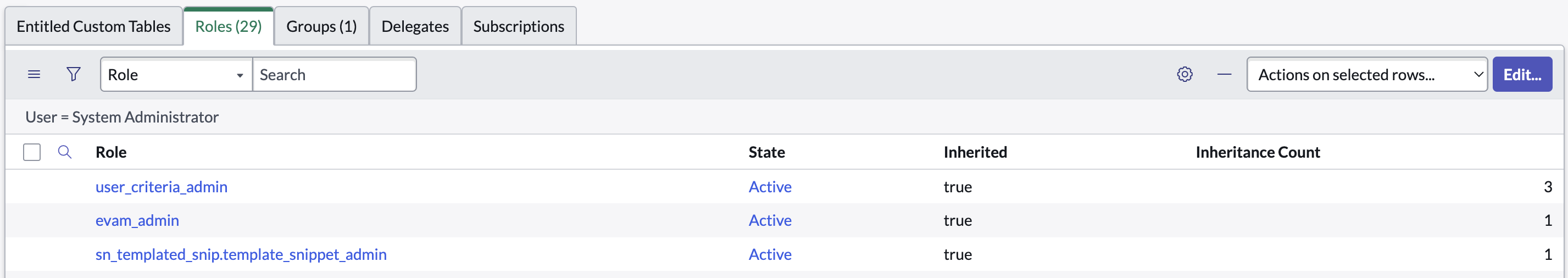 servicenow Forms
Form Formatters
A formatter is a special form element that displays information that is not a field in the record.  For example, an Activity Formatter displays the list of activities, or history, on a Task form
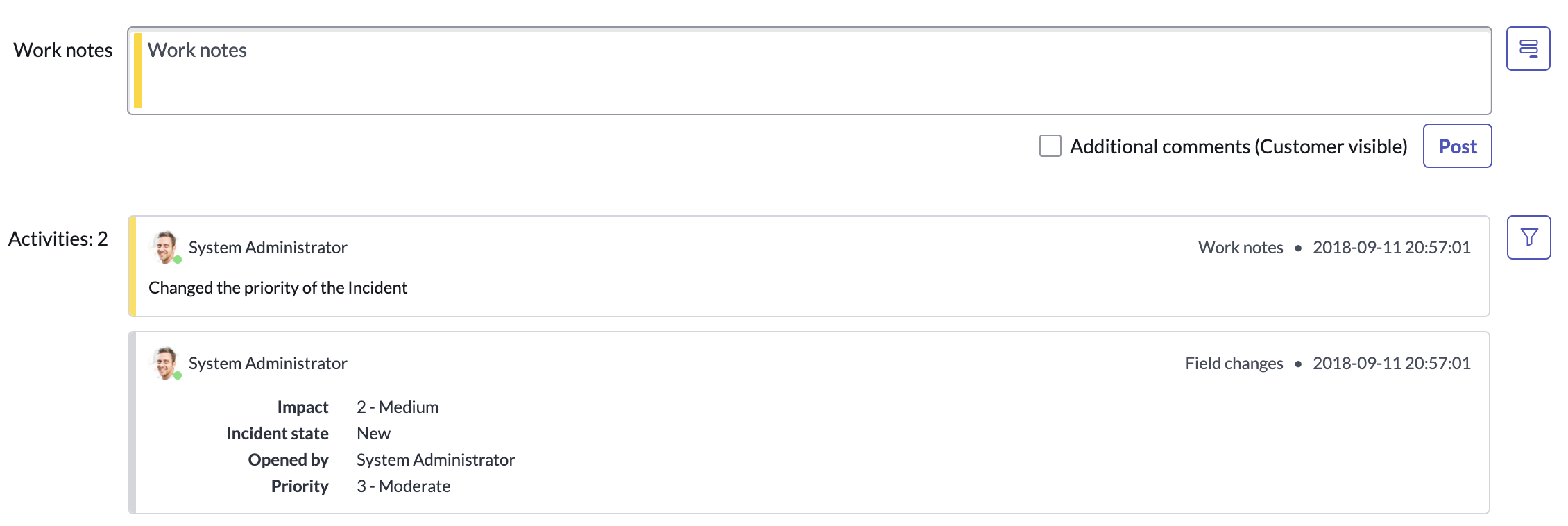 servicenow Forms
Form Views
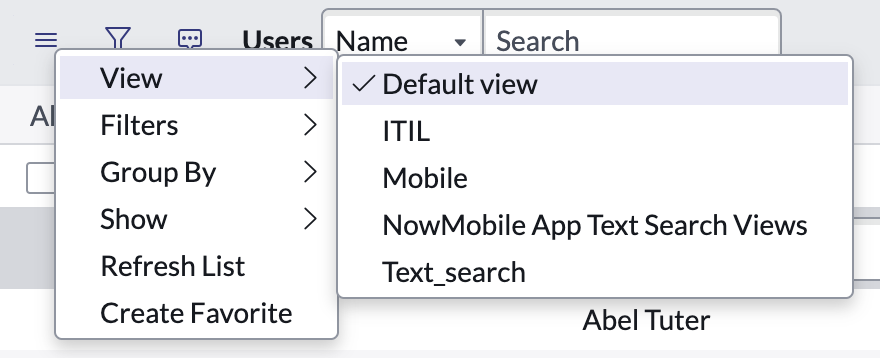 Not every user wants to see a record’s data in the same way.  

Form views provide the ability to display and organize fields, related lists, and formatters in different ways to meet the needs of specific users.
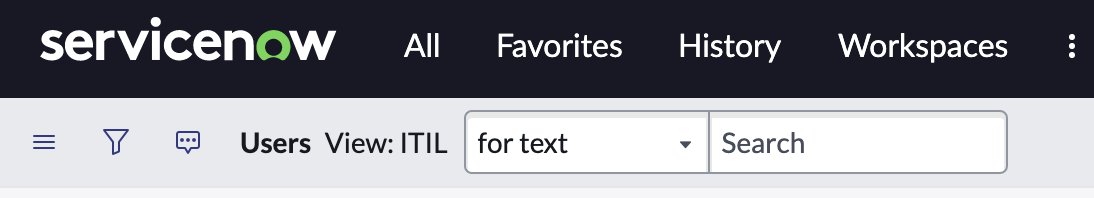 servicenow Forms
Form Personalization
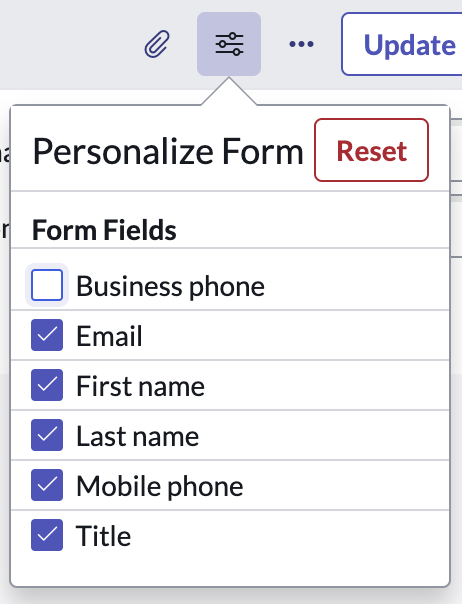 Form personalization allows the user to select which fields are displayed on a particular form view.  

These changes do not impact any other users.

Clicking Reset will return the form view to its original settings
servicenow Forms
Form Attachments
The Manage Attachments button        provides the ability to attach files to a record.
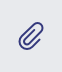 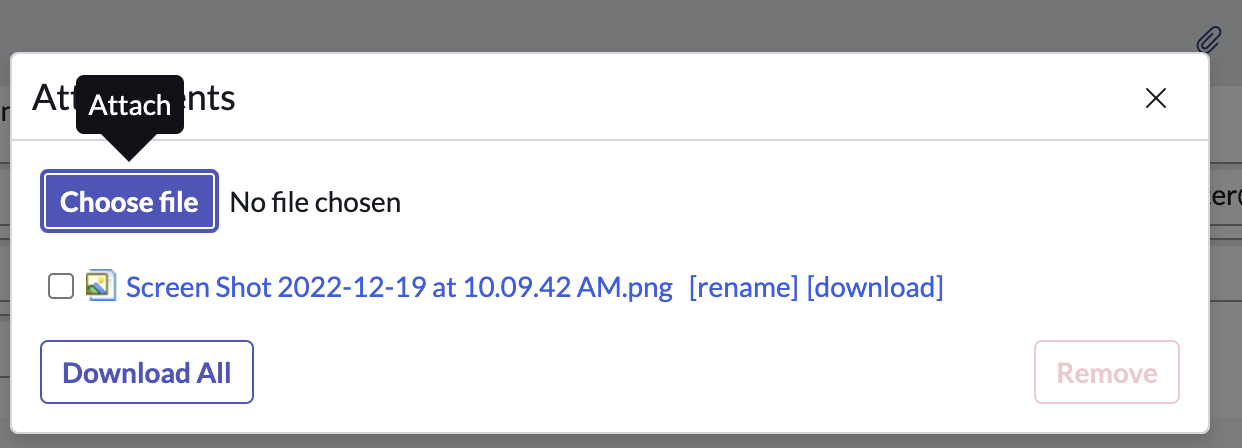 servicenow Forms
Form Templates
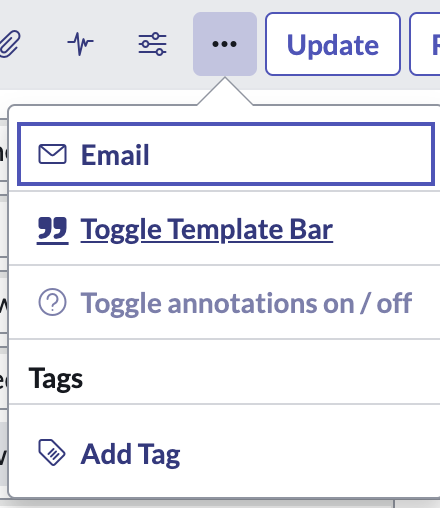 Templates are used to simplify the process of creating new records by populating some form fields automatically.  The More Options icon provides the ability to toggle on/off the template bar at the bottom of the form. 

Any user can toggle on/off the template bar and create templates.  The templates a user can access are dependent on the access controls set within each template.
servicenow Forms
Form Templates
The template bar provides shortcuts to apply, edit, and create templates for the current form.
Close Template Bar
Edit Template
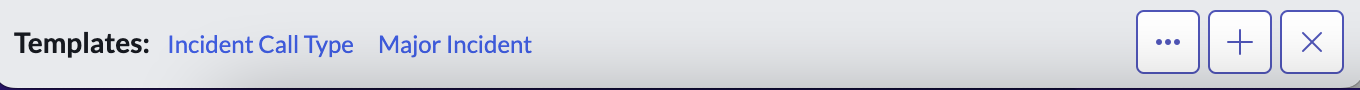 Apply Template
Create Template
servicenow Forms
Form Templates
Templates can set the value of fields regardless of their visibility in the form view

The checkmark icon     identifies fields modified by an applied template

Field values can include variables (Ex. The logged in user)



Saving a template with the same name as the table it applies to will make it the default template to be applied on every new user-created record
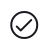 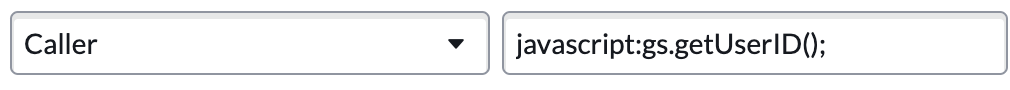 servicenow Forms
Creating & Editing Form Views
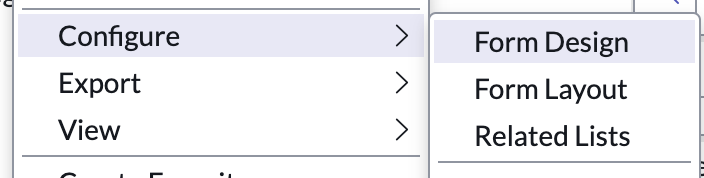 Two tools exist for creating and managing form views, both available from the form context menu 
(must have admin or personalize_form roles to do this)
The Form Design tool provides a drag-and-drop GUI method of creating views and laying out sections and fields.

The Form Layout tool provides a simpler method of creating views and adding and removing fields.